WERRINGTON AREA FORUM
SHORTLIST OF PROTECTED VIEWS
Cuckoos Hollow Looking towards the Bridge
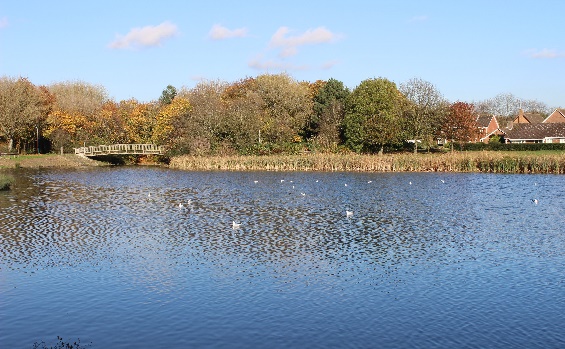 Cuckoos Hollow Cycle Path
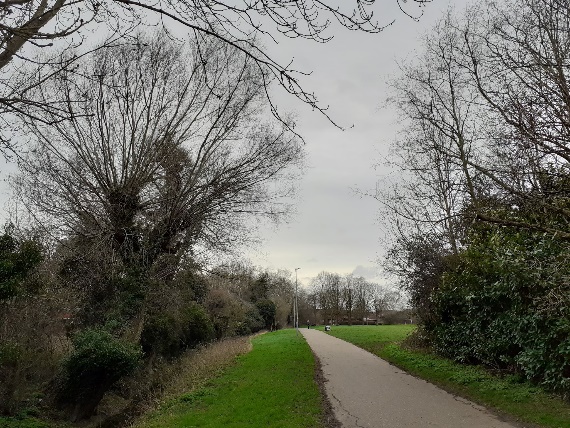 The Brook looking towards Fulbridge Road
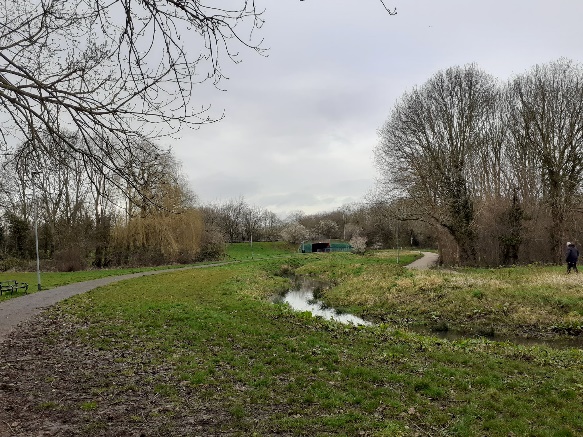 The Green
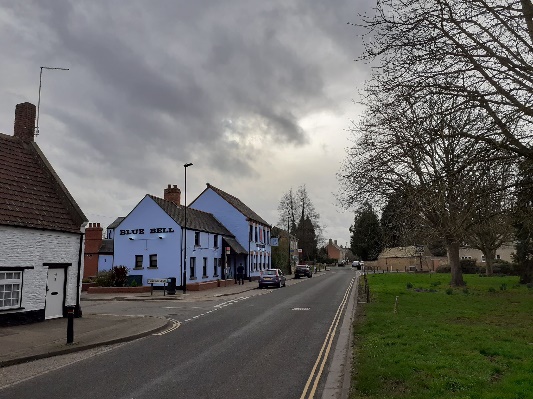 The Green
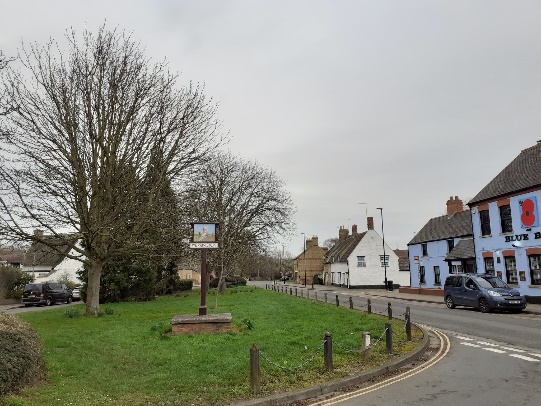 Hall Lane
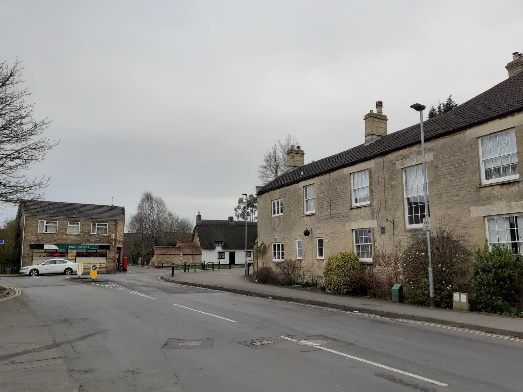 Hall Lane, Werrington Hall
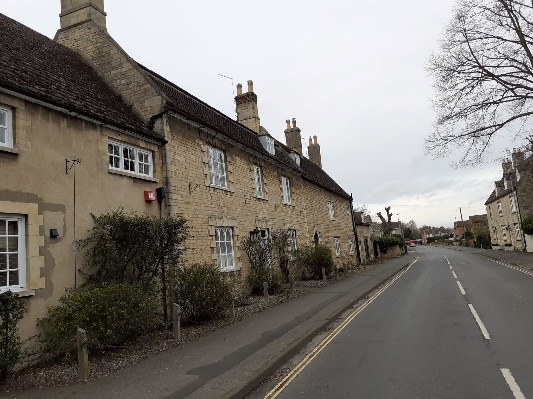 Church and green space
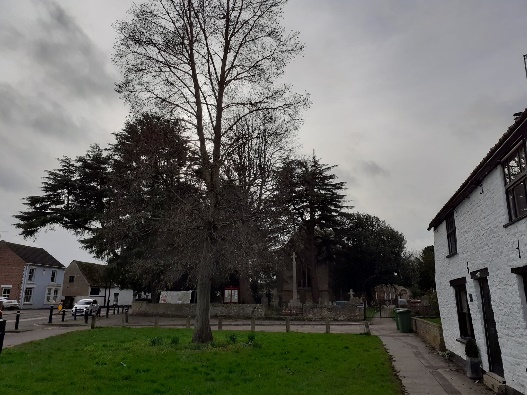 Cock Inn Corner
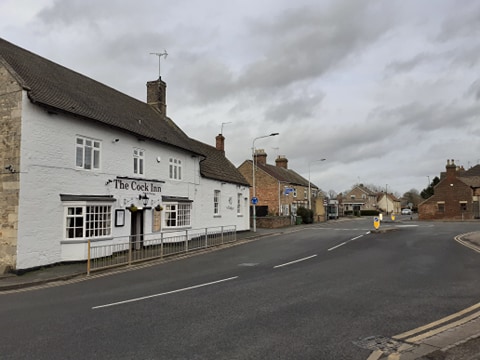 Lincoln Road looking south
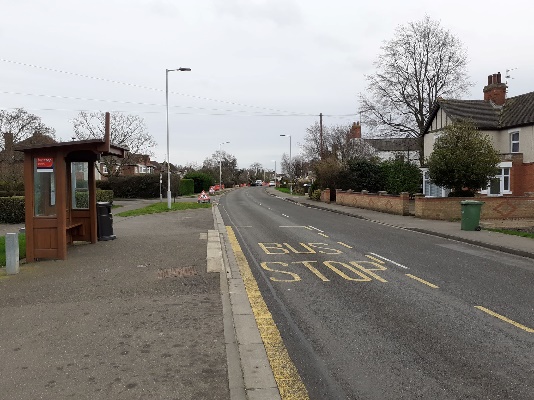 Windmill and Mill House
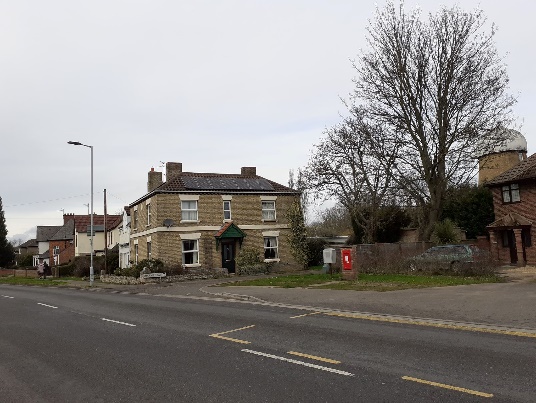 William Law Playing Fields
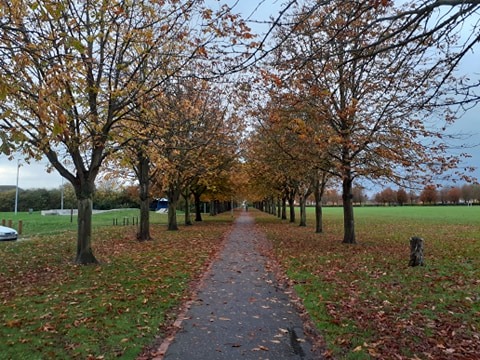 Sheldrick Walk from Twelve Tree Avenue
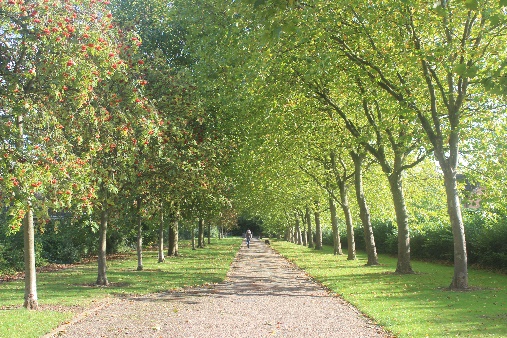 Ken Stimpson Playing Fields
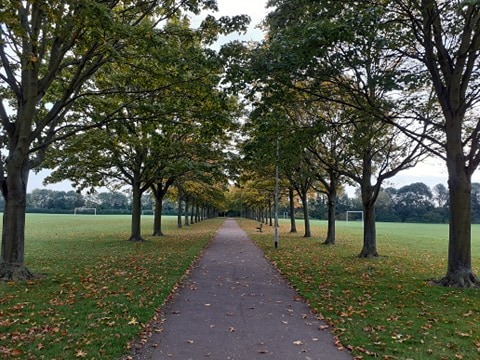 Fox Covert Looking Towards Davids Lane
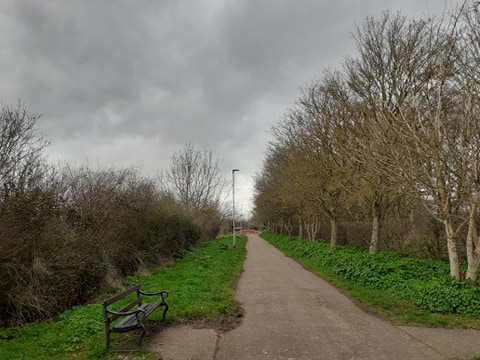 Fox Covert and  Sobrite from railway bridge
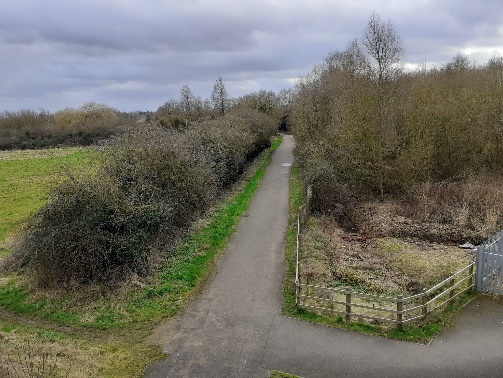 Newt Ponds from railway bridge
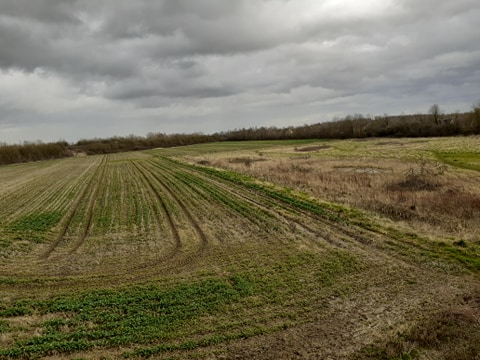 Woodhall Rise
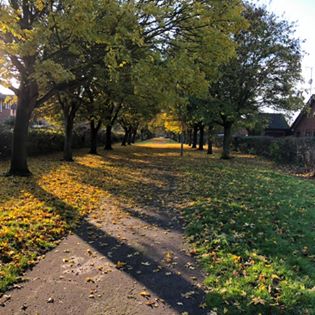 Davids Lane
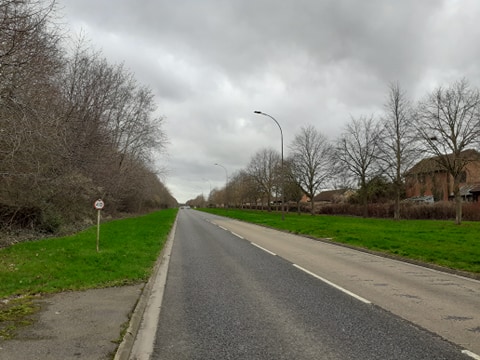 Rowlands Court
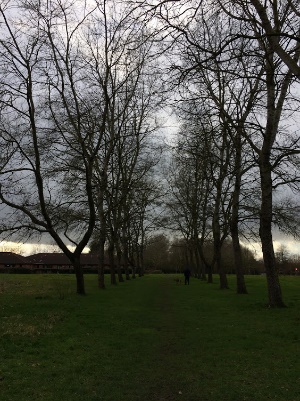